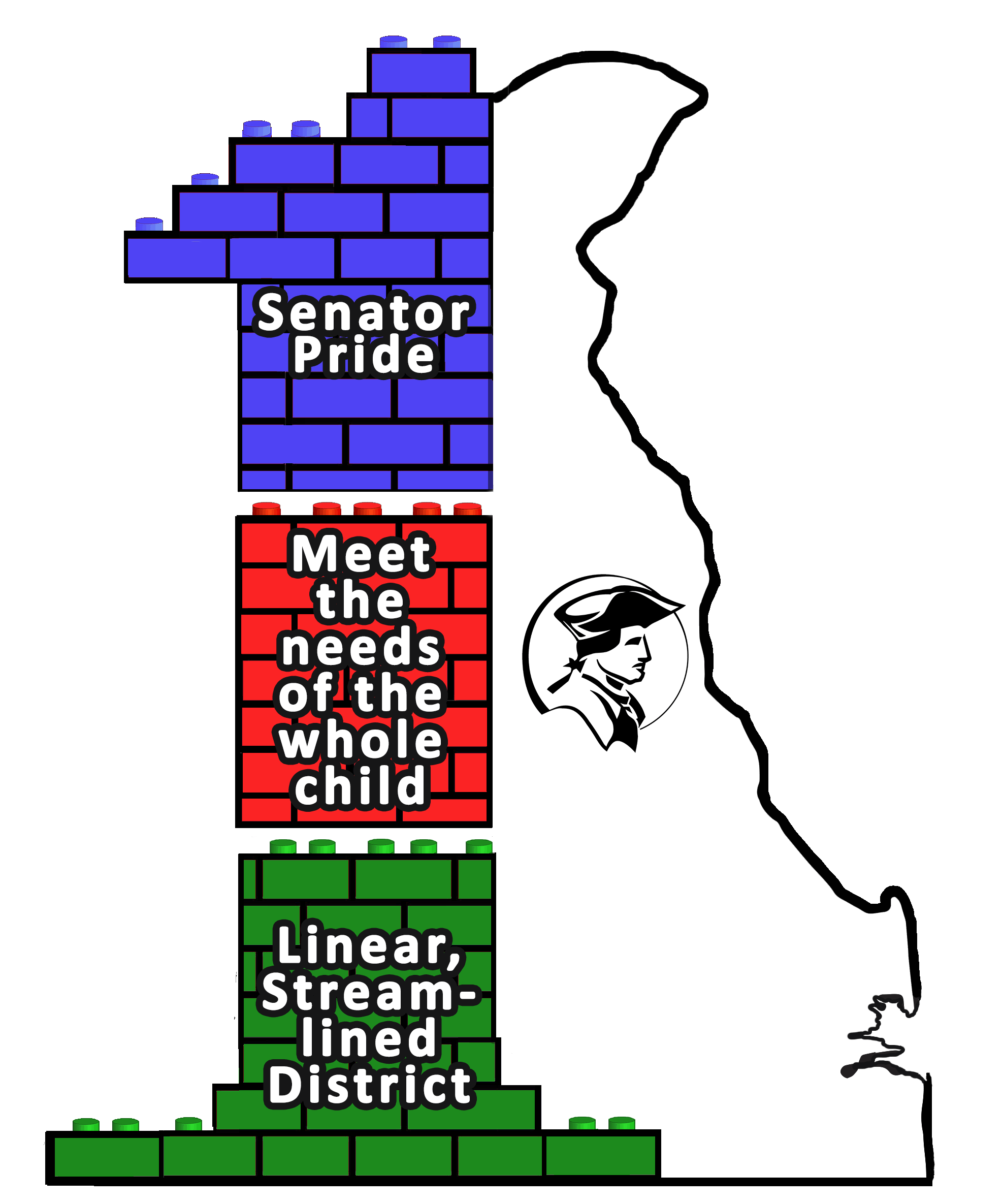 A Journey into Tier III Teaming 
Dover High School
Capital School District
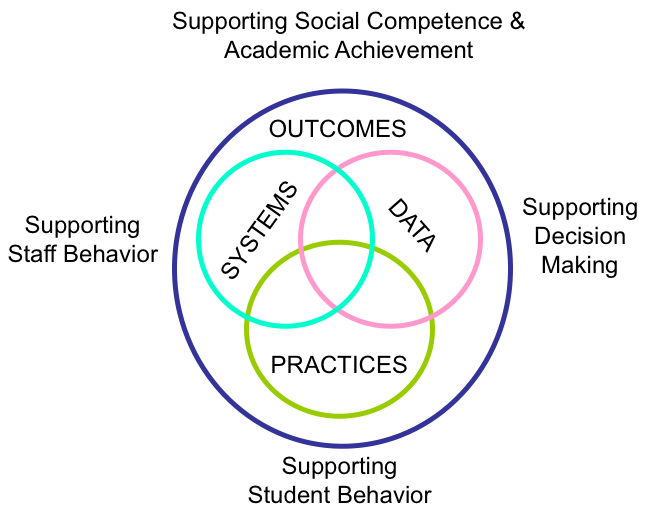 June 2018
District-wide Tier 3 Training
[Speaker Notes: District provided training in June of 2018 for “teams” with a focus on:
Myth-busting
Systems, Data & Practices

DHS administration recognized the need to explicitly separate from special education & assigned a dedicated AP to lead the team]
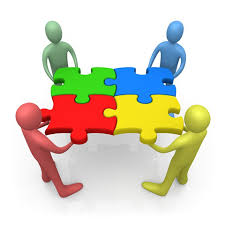 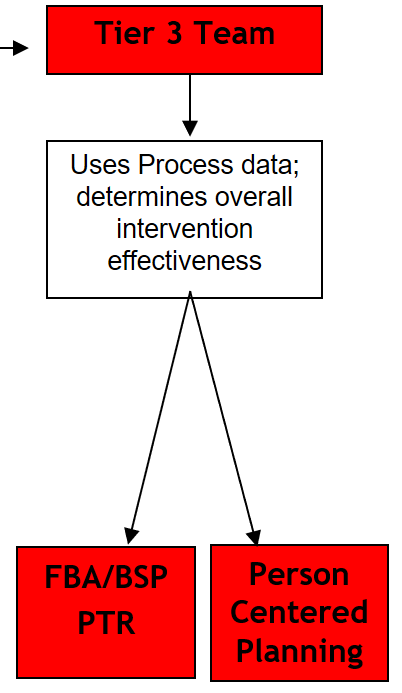 Summer 2018
Teaming & Initial Inventory
[Speaker Notes: Team formed with diverse representation (gen ed, special ed, counselors, Tier II leads, etc.). Monthly meetings with LOTS of work between.

Started with what they had – BIPs]
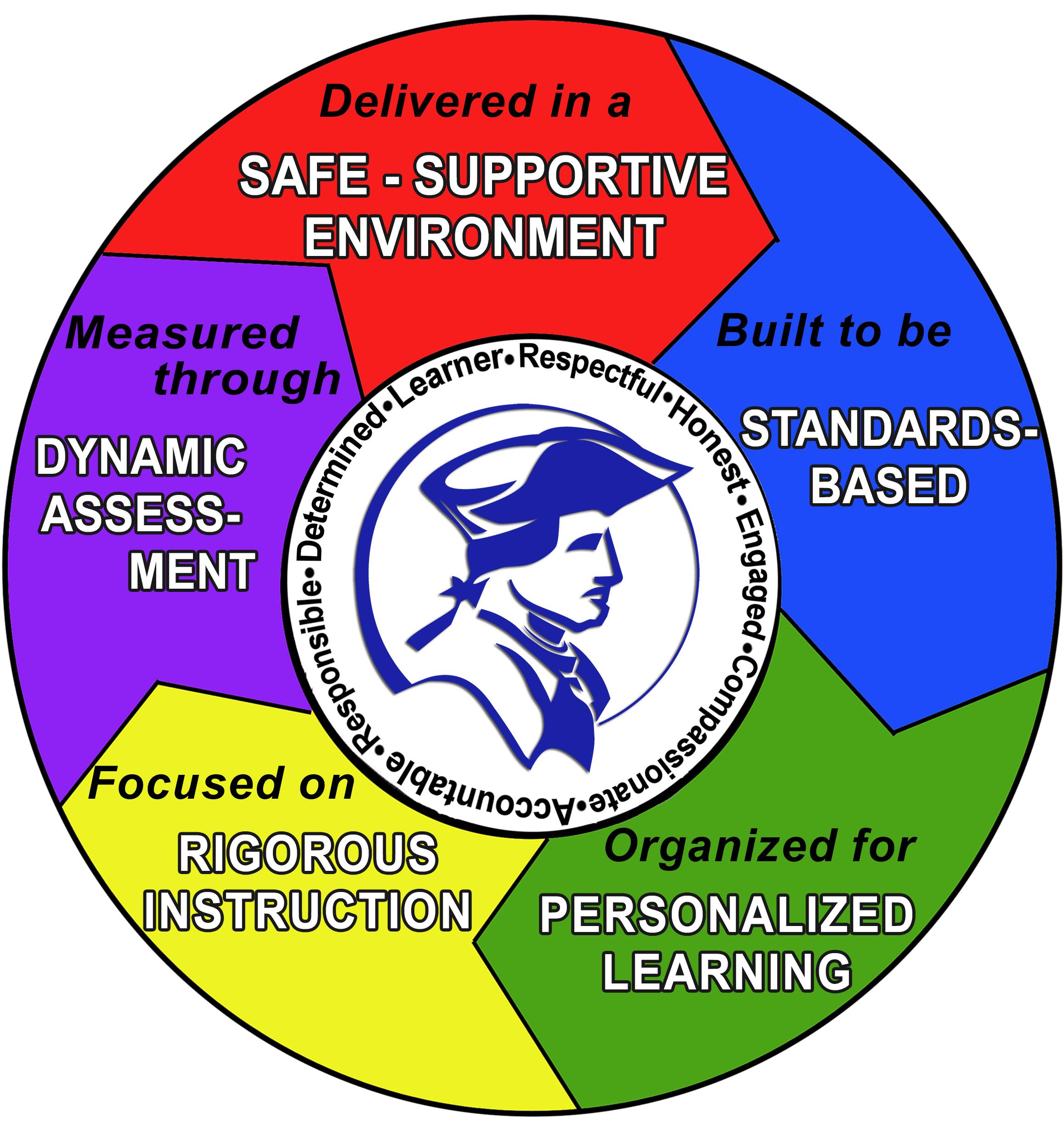 Fall/Winter 2018
Questions!
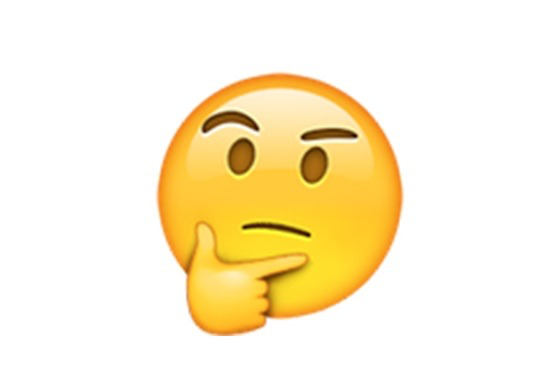 [Speaker Notes: Engaged the team in visioning. Questions considered:
Is Tier III only about BIPs?

Is Tier III only about behavior?

What about attendance? Academics?]
Current Status
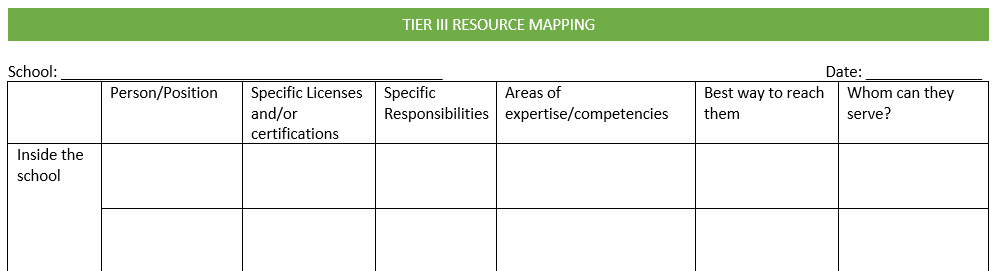 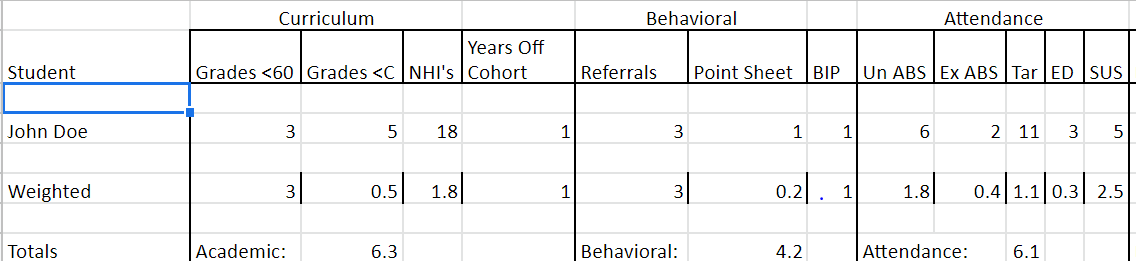 [Speaker Notes: Engage Tier II & Tier I on resource mapping

Build a specific Tier III tracking form (identification, progress monitoring, etc.) so we don’t lose kids!]
Terri Sharpe, Associate Principal, DHS
Terri.Sharpe@capital.k12.de.us

Joe Fuller, Special Education Department Chair, DHS
Joseph.Fuller@capital.k12.de.us

LaWanda Burgoyne, School Improvement Specialist, CSD
Lawanda.Burgoyne@capital.k12.de.us
Questions?
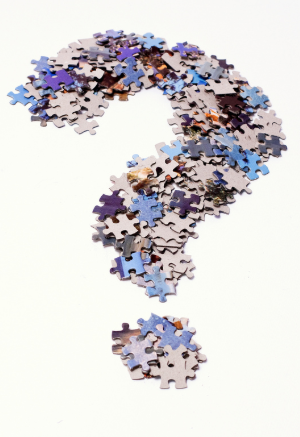